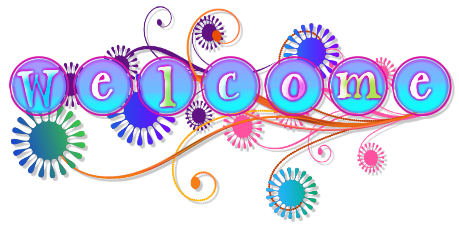 Finite and Non-finite Verbs
Abdul Aziz
IDENTITY
ABDUL AZIZ
B.A(HON’S), M.A(ENGLISH)
Assistant teacher 
Mbs high school 
Chandina,cumilla 
E-MAIL: azizabidpur@gmail.com
Finite & Non-finite verbs
What do you like to do?
What do you want to be?
Finite & Non-finite verb
I want to play with my friends
I want to be a service holder
Learning Outcomes
After the end of the lesson, students will be able to 
Talk about Finite verbs
Narrate Non-finite verbs
Finite and Non-finite Verbs
যে verb দেখে Tense চেনা যায়, তাকে finite verb বলে। 
Or 
Tense পরিবর্তনের সাথে সাথে যে verb গুলোর রুপের পরিবর্তন হয়ে যায়, তাকে Finite verb বলে।
যে verb দেখে Tense চেনা যায় না, তাকে Non- finite verb বলে। 
Or 
Tense পরিবর্তনের সাথে সাথে যে verb গুলোর রুপের পরিবর্তন হয়ে যায় না, তাকে None- Finite verb বলে।
Infinitive
The infinitive is the base form of a verb.
An infinitive can be used as a noun, an adjective, or an adverb.
To + Verb = তে
To + go = যেতে
To + see = দেখতে
To + catch  = ধরতে
আমি ভাল খেলতে চাই
I want  to play well
আমি বই পড়তে চাই
I want to read  books
Examples
আমি ইংরেজিতে A+ পেতে চাই
I want to get A+ in English
তাহারা জয় লাভ করতে চেয়েছিল
They wanted to win
আমি একজন শিক্ষক হতে চাই
I want to be a teacher
আমরা দেশের সেবা করতে চাই।
We want to serve the country
লোকটি এখানে আসতে চেয়েছিল
The man wanted to come here
সে আমাকে সাহায্য করতে চেয়েছে।
He has wanted to help me
You don’t want to understand me
তুমি আমাকে বুঝতে চাওনা
আমরা পাখি হত্যা করা পছন্দ করি না
We don’t like to kill birds
Gerund (Verb +ing =ইয়া /ইয়ে
Go +ing = going (গিয়া/গিয়ে
See +ing = seeing দেখিয়া/দেখে
tell +ing = telling (বলিয়া/বলে
খবরটা বলে, সে চলে গেল
Telling the news, she went away
সাপটা দেখে, মেয়েটি দৌড়ে পালালো
Seeing the snake, the girl ran away
কাজটা শেষ করে, সে এখানে চলে আসল
Finishing the work, he came here
Practice
পাখিটি দেখিয়া , মেয়েটি আনন্দিত হইল।
Seeing the bird, the girl became glad
চিঠিটা পেয়ে, মা খুব খুশি হলো।
Getting the letter, mother became very happy
পরীক্ষায় জিপিএ-৫ পেয়ে, সে ঢাকা চলে গেল।
Getting GPA-5, He went to Dhaka
ভিসাটি পেয়ে, সে লন্ডন চলে গেল
Getting the Visa, He went to London
নদীতে গিয়ে , তাহারা মাছ ধরল।
Going to the river, they caught fish.
Examples
Walking along the road, I went to mar ket
N.F.V
F.V
She gives me to eat
F.V
N.F.V
She gave me to eat
F.V
N.F.V
She will give  me  to eat
F.V
N.F.V
Seeing me, she became happy
N.F.V
F.V
Evaluation
I am walking
F.V
Walking is good for health
N.F.V
I have killed a snake
F.V
Killed snakes can not bite
N.F.V
Gardening is my hobby
N.F.V
She came here to meet me
F.V
N.F.V
Home work
Write five more sentences using finite and Non-finite verbs
azizabidpur@gmail.com
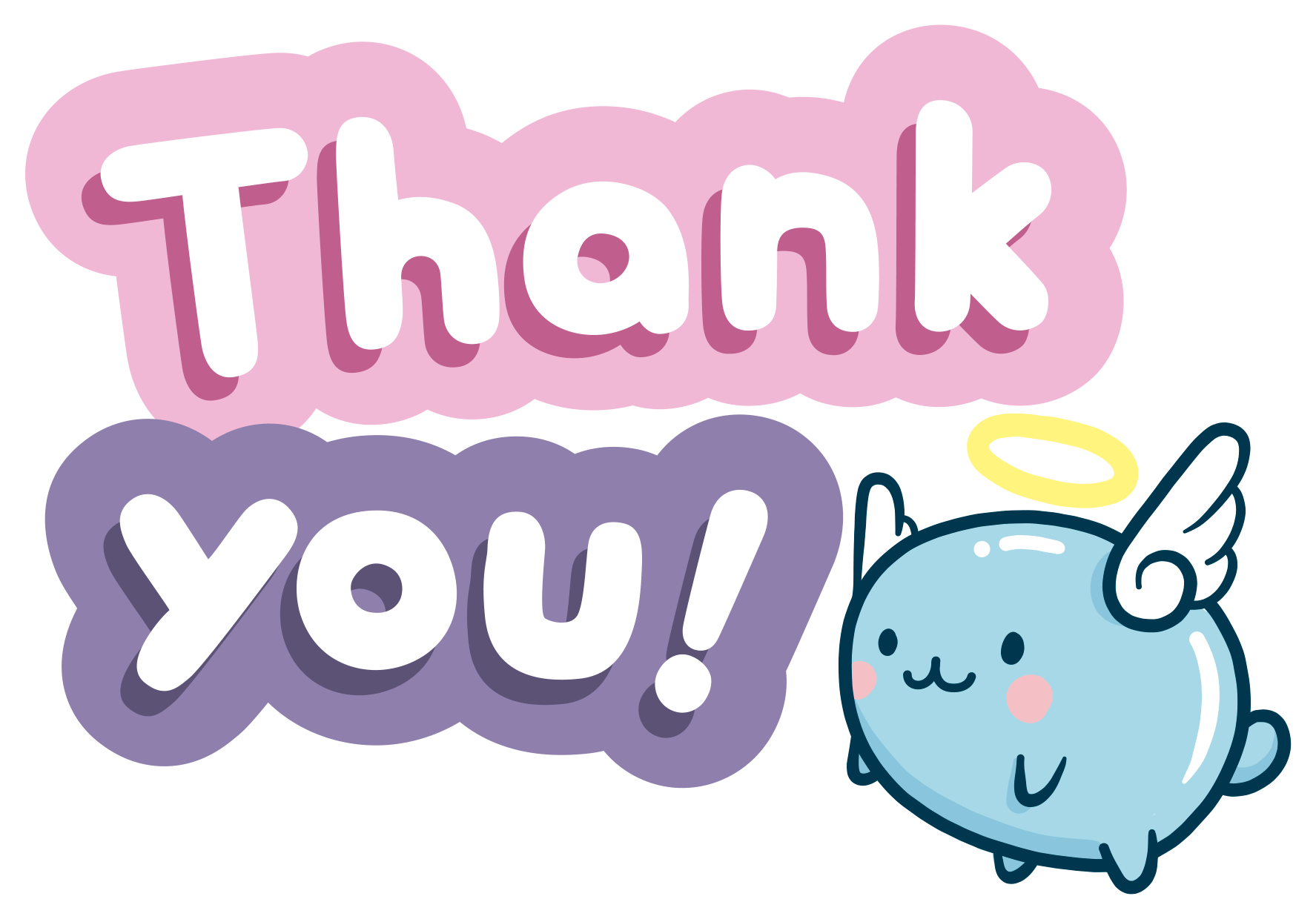